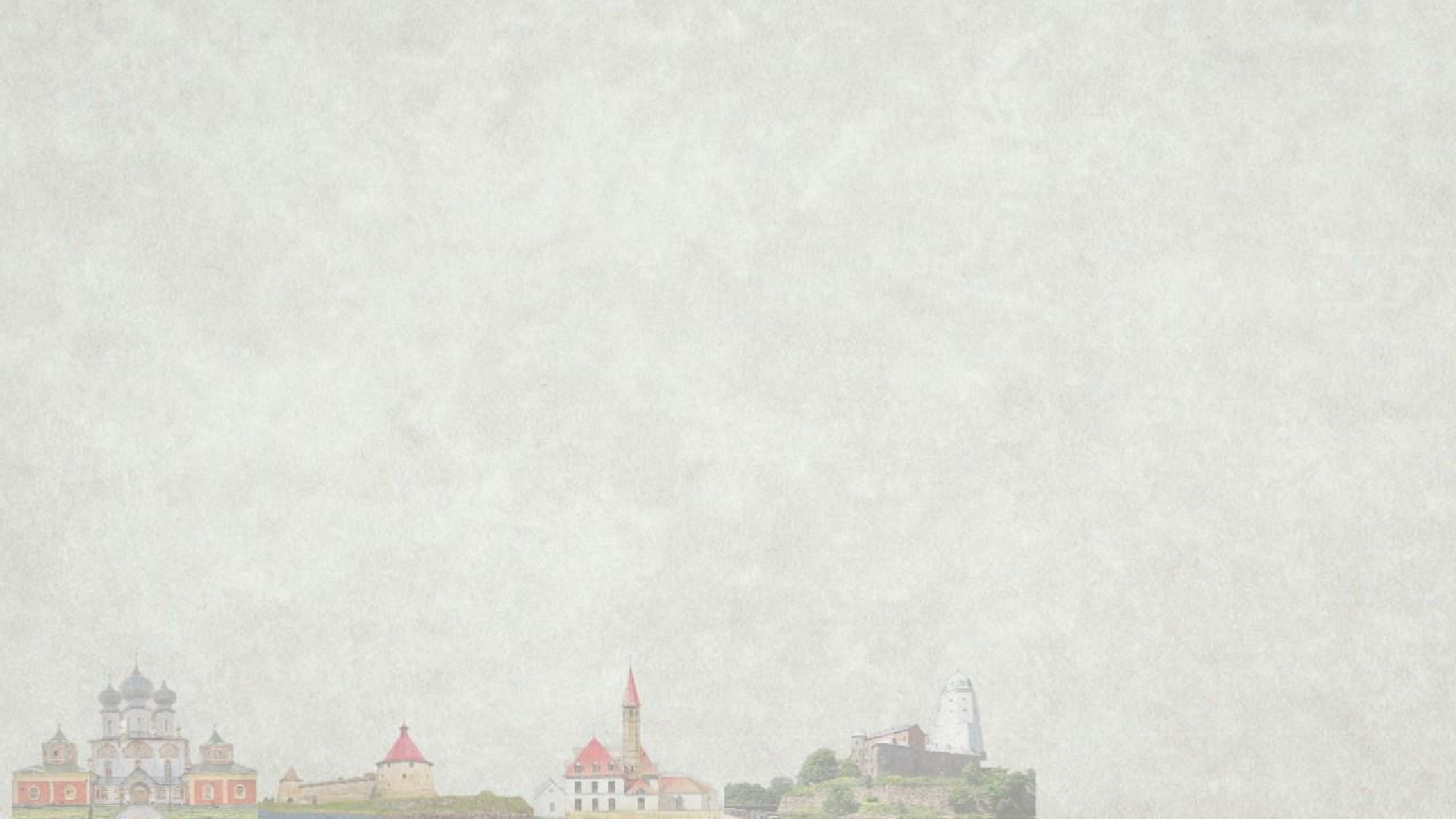 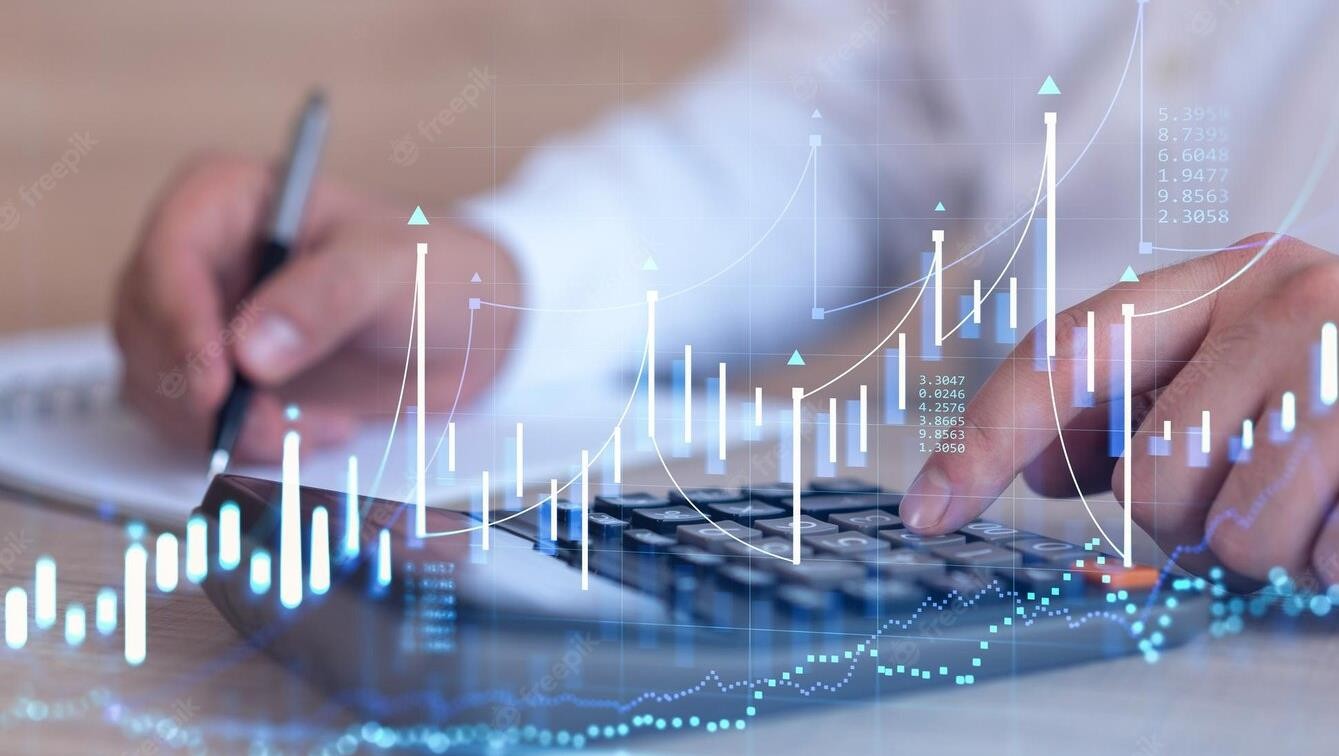 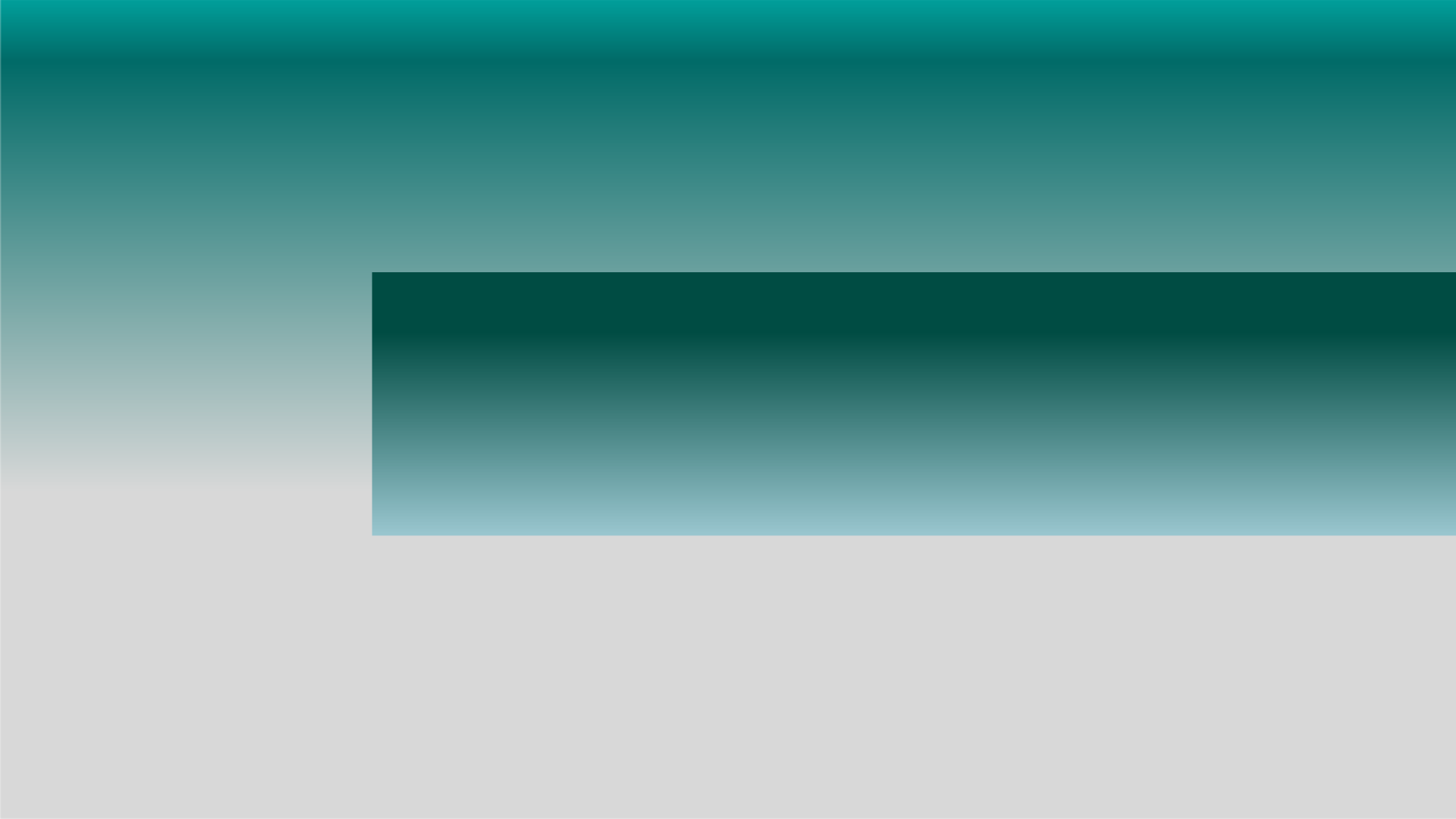 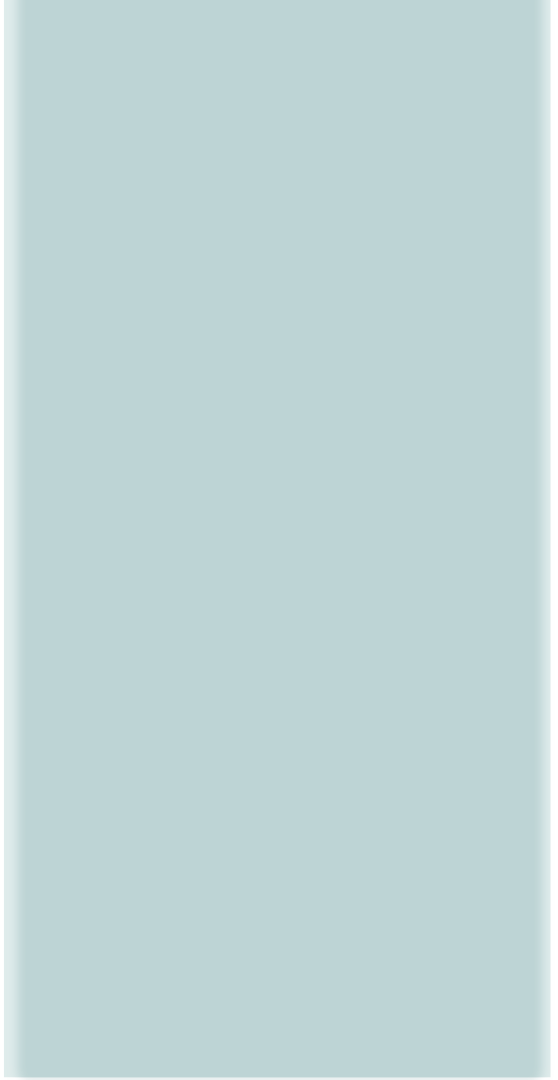 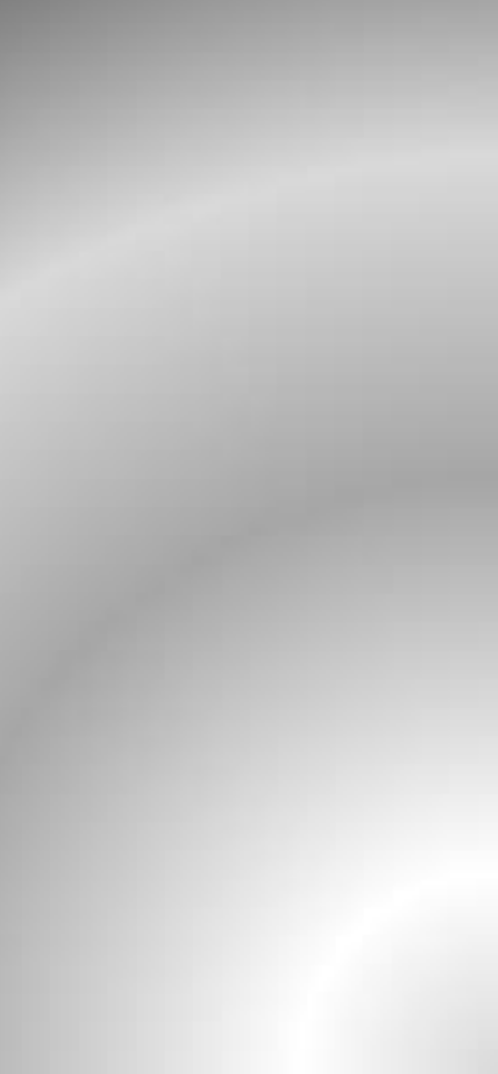 БЮДЖЕТ ДЛЯ ГРАЖДАН
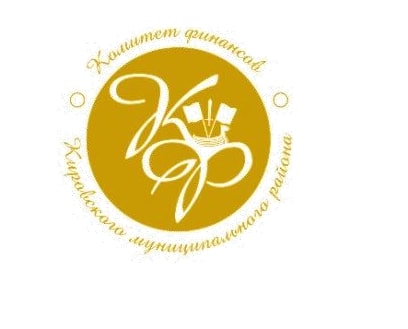 ПРОЕКТ РЕШЕНИЯ
О БЮДЖЕТЕ КИРОВСКОГО МУНИЦИПАЛЬНОГО РАЙОНА ЛЕНИНГРАДСКОЙ ОБЛАСТИ
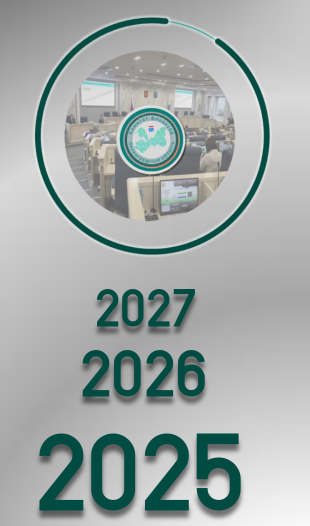 НА 2025 ГОД И НА ПЛАНОВЫЙ ПЕРИОД 2026-2027 ГОДОВ
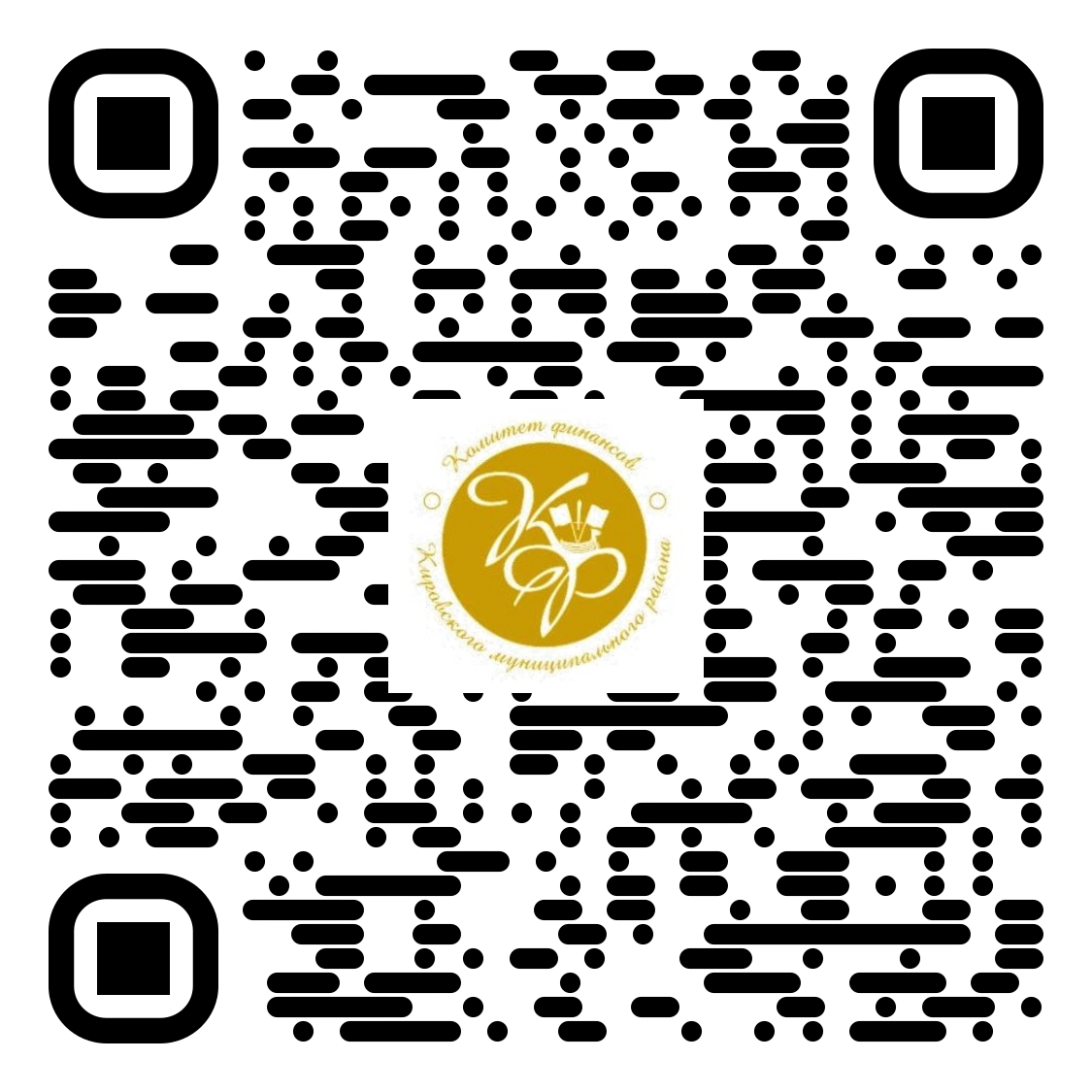 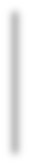 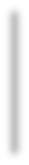 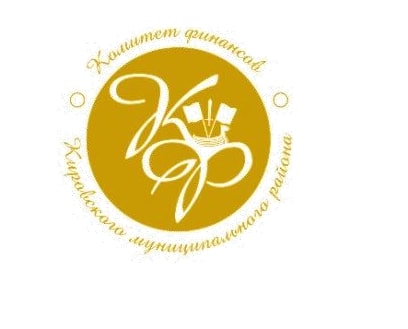 КИРОВСКИЙ МУНИЦИПАЛЬНЫЙ РАЙОНЛЕНИНГРАДСКОЙ ОБЛАСТИ
Площадь: 4 228,61 км²
Население: 108 186 чел.
Муниципальных образований: 11
Городских поселений: 8
Сельский поселений: 3
Населенных пунктов: 100
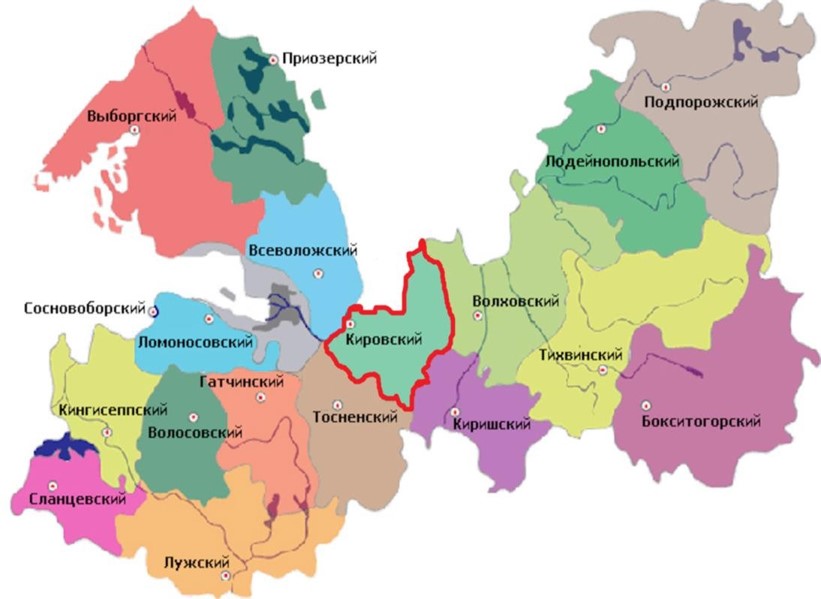 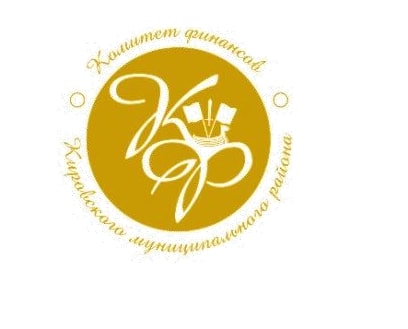 ГЛОССАРИЙ
Бюджет - форма образования и  расходования денежных средств, предназначенных для финансового  обеспечения задач и функций государства и  местного самоуправления.
Бюджет для граждан – информационный ресурс, содержащий основные положения проекта решения  о бюджете, в доступной для широкого круга  заинтересованных пользователей форме. Составляется с целью ознакомления граждан с  основными целями, задачами приоритетными направлениями бюджетной политики  муниципального образования.
Доходы бюджета – поступающие в бюджет  денежные средства, за исключением средств,  являющихся в  соответствии с настоящим Кодексом  источниками финансирования дефицита бюджета.
Расходы бюджета – выплачиваемые из бюджета  денежные средства, за исключением средств, являющихся в соответствии с настоящим Кодексом источниками финансирования дефицита бюджета.
Дефицит бюджета – превышение расходов бюджета над его доходами.
Профицит бюджета – превышение доходов бюджета над его расходами.
Межбюджетные трансферты – средства, предоставляемые одним бюджетом бюджетной системы  Российской Федерации другому бюджету бюджетной системы Российской Федерации.
Бюджетные ассигнования – предельные объёмы денежных средств, предусмотренных в  соответствующем финансовом году для исполнения бюджетных обязательств.
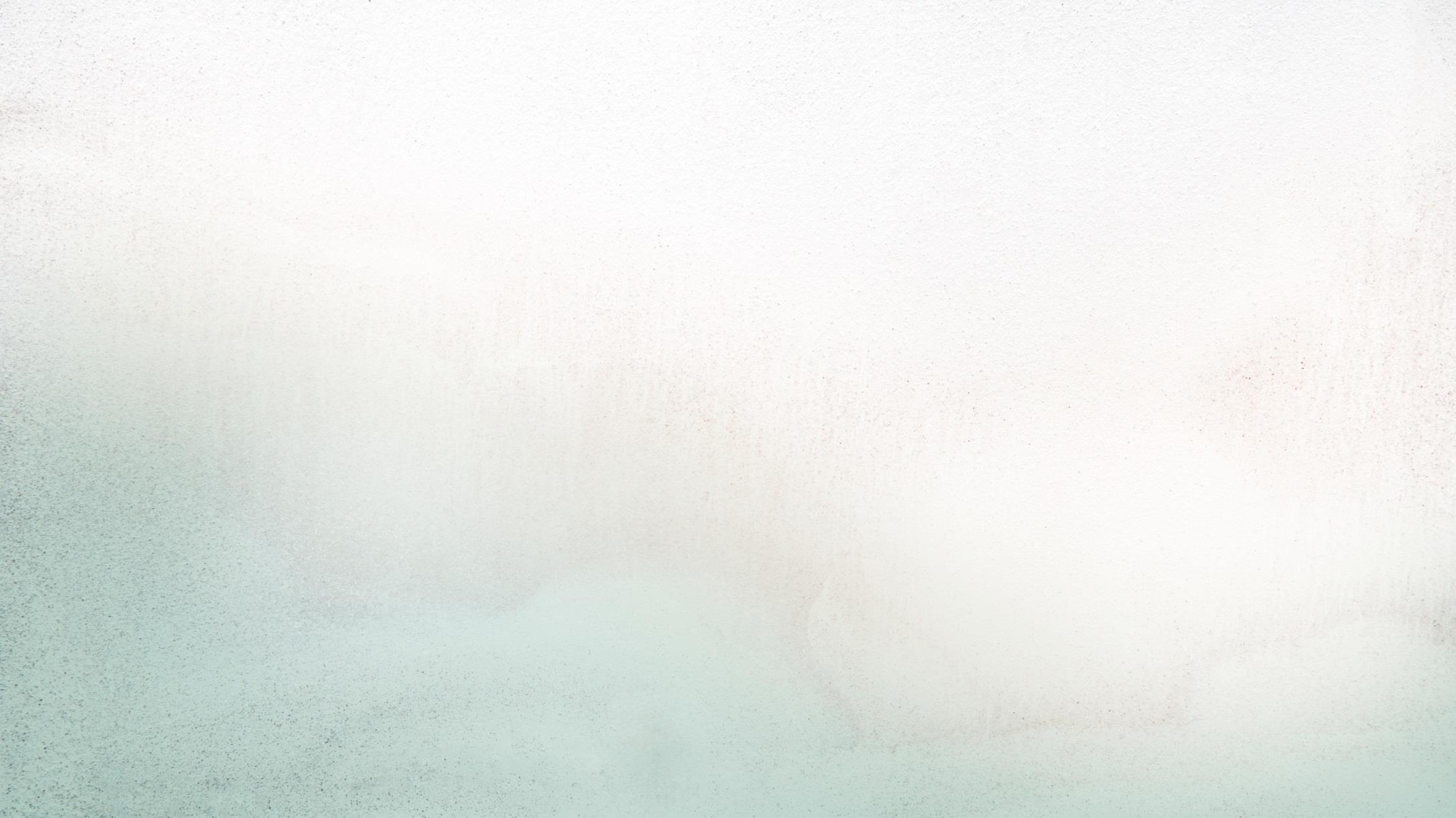 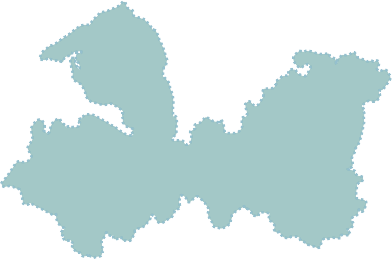 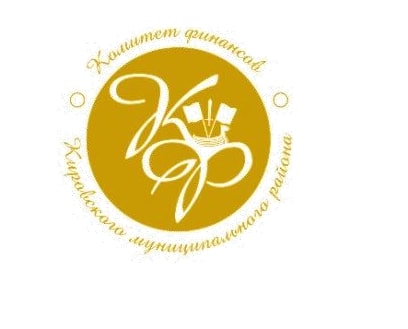 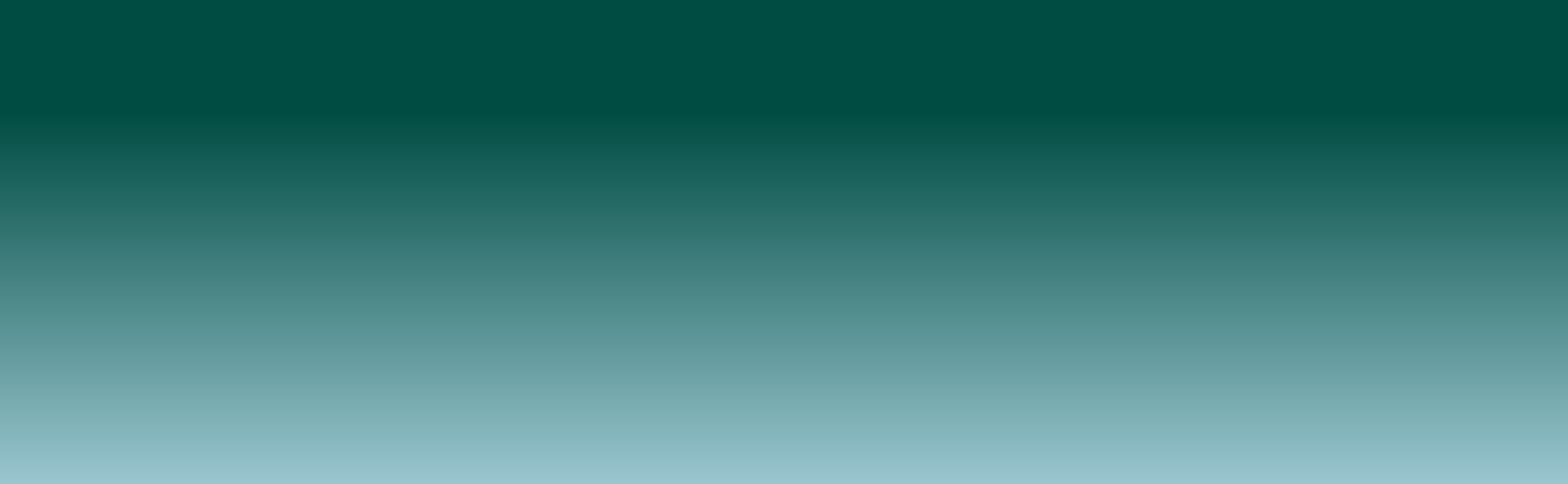 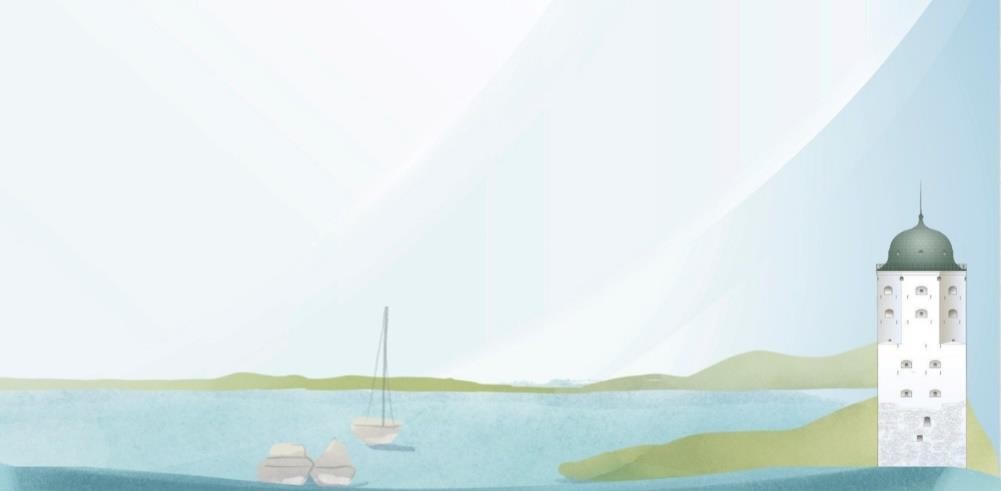 Основные параметры районного и консолидированного бюджетов
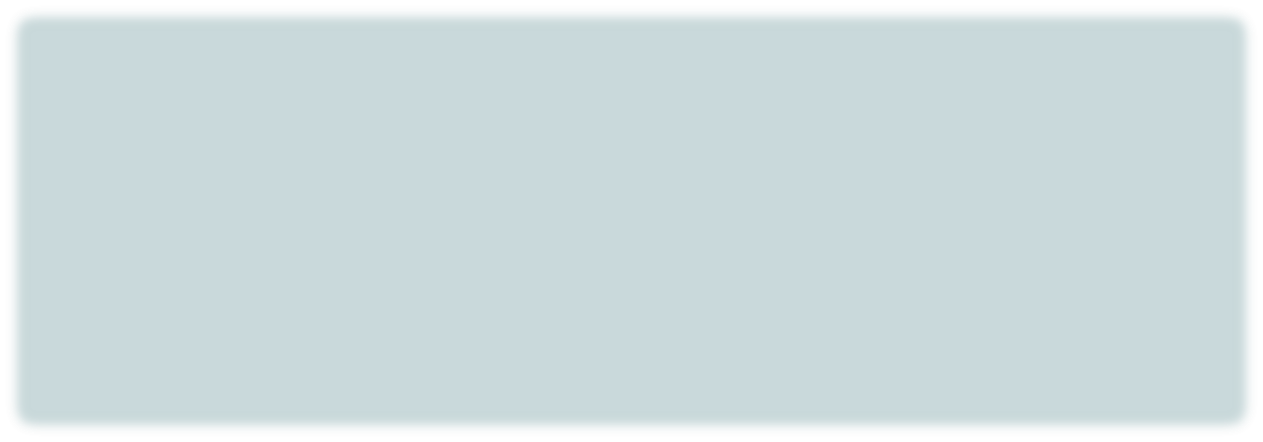 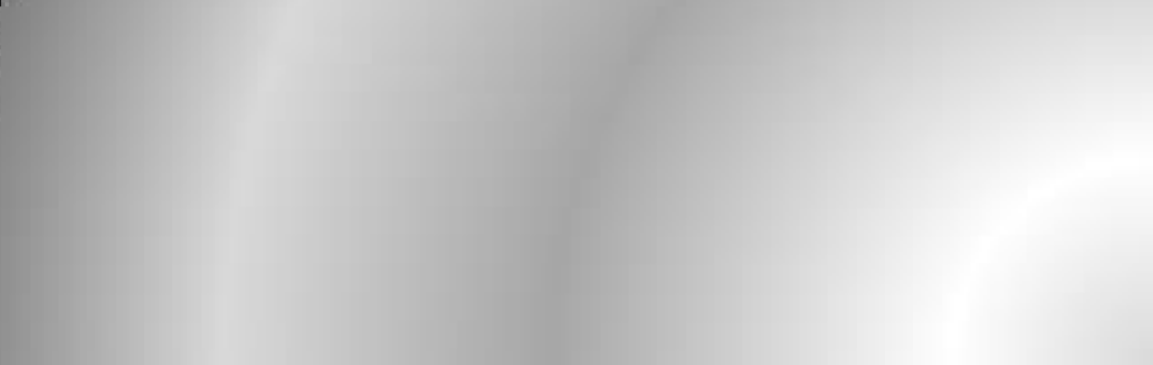 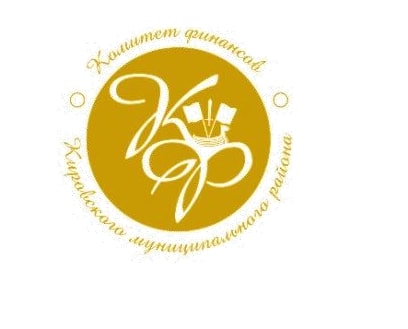 ПРОЕКТ РАЙОННОГО БЮДЖЕТА НА 2025-2027 ГОДЫ
ТЫС
РУБ.
2024 ГОД	2025 ГОД
2026 ГОД
2027 ГОД
проект
проект
проект
оценка
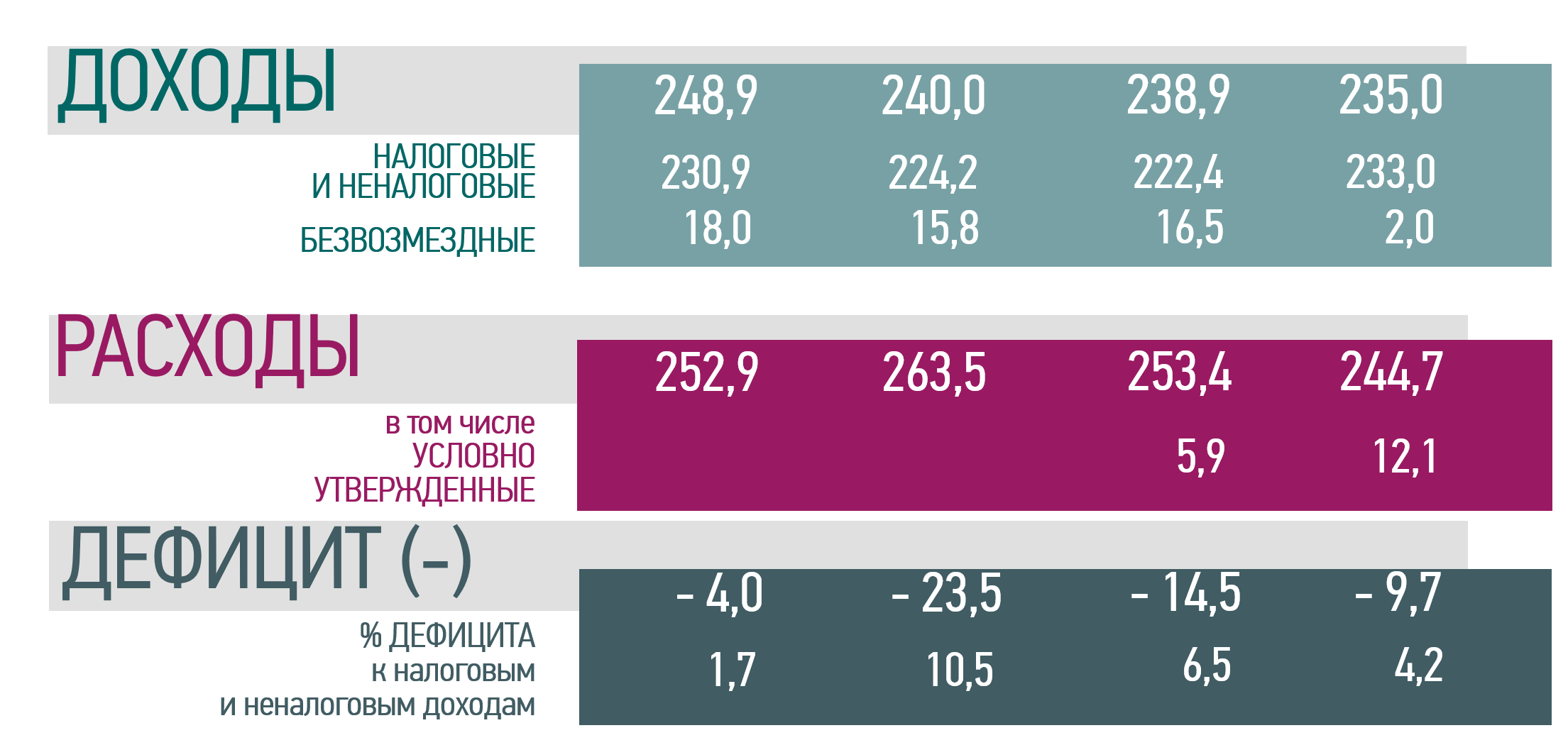 5 083 153,5
4 820 243,3
4 828 838,8
4 883 950,4
1 789 432,6
1 551 634,5
1 634 694,4
1 711 670,0
3 117 168,8
3 531 519,0
3 185 548,9
3 094 517,8
5 079 242,6
4 728 838,8
4 703 950,4
4 902 302,5
100 000,0
180 000,0
3 910,9
82 059,2
0
0
0,26
5,04
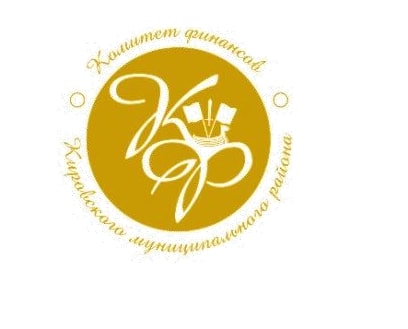 ПРОГНОЗ КОНСОЛИДИРОВАННОГО БЮДЖЕТА НА 2025-2027 ГОДЫ
ТЫС
РУБ.
2024 ГОД	2025 ГОД
2026 ГОД
2027 ГОД
проект
проект
проект
оценка
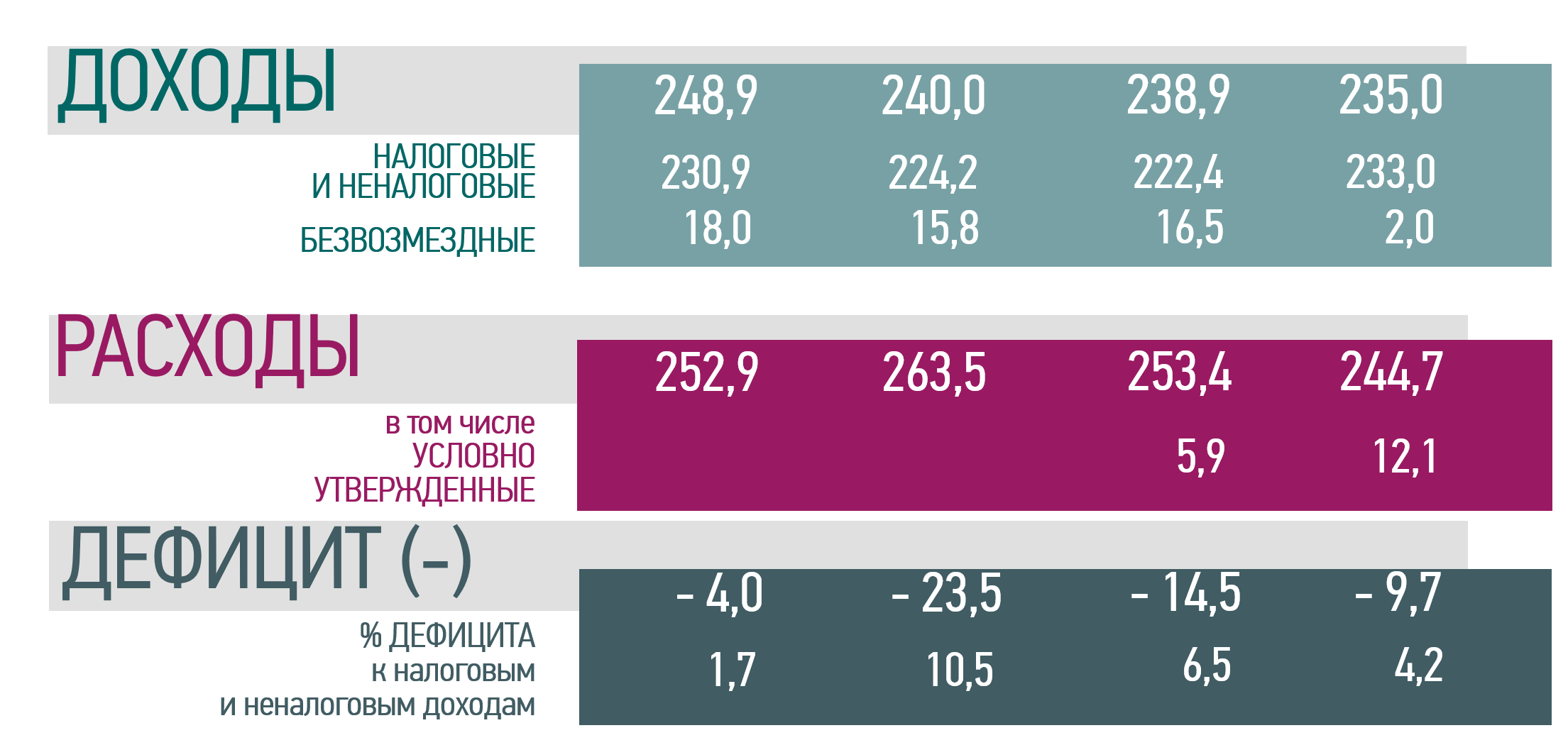 7 007 786,7
6 298 017,3
5 959 208,1
5 994 066,8
2 821 314,1
2 727 364,2
2 490 834,7
2 746 549,2
3 212 658,9
4 280 422,5
3 807 182,6
3 172 752,7
7 340 460,7
5 959 208,1
5 994 066,8
6 394 632,6
332 674,0
96 615,3
0
0
12,2
3,88
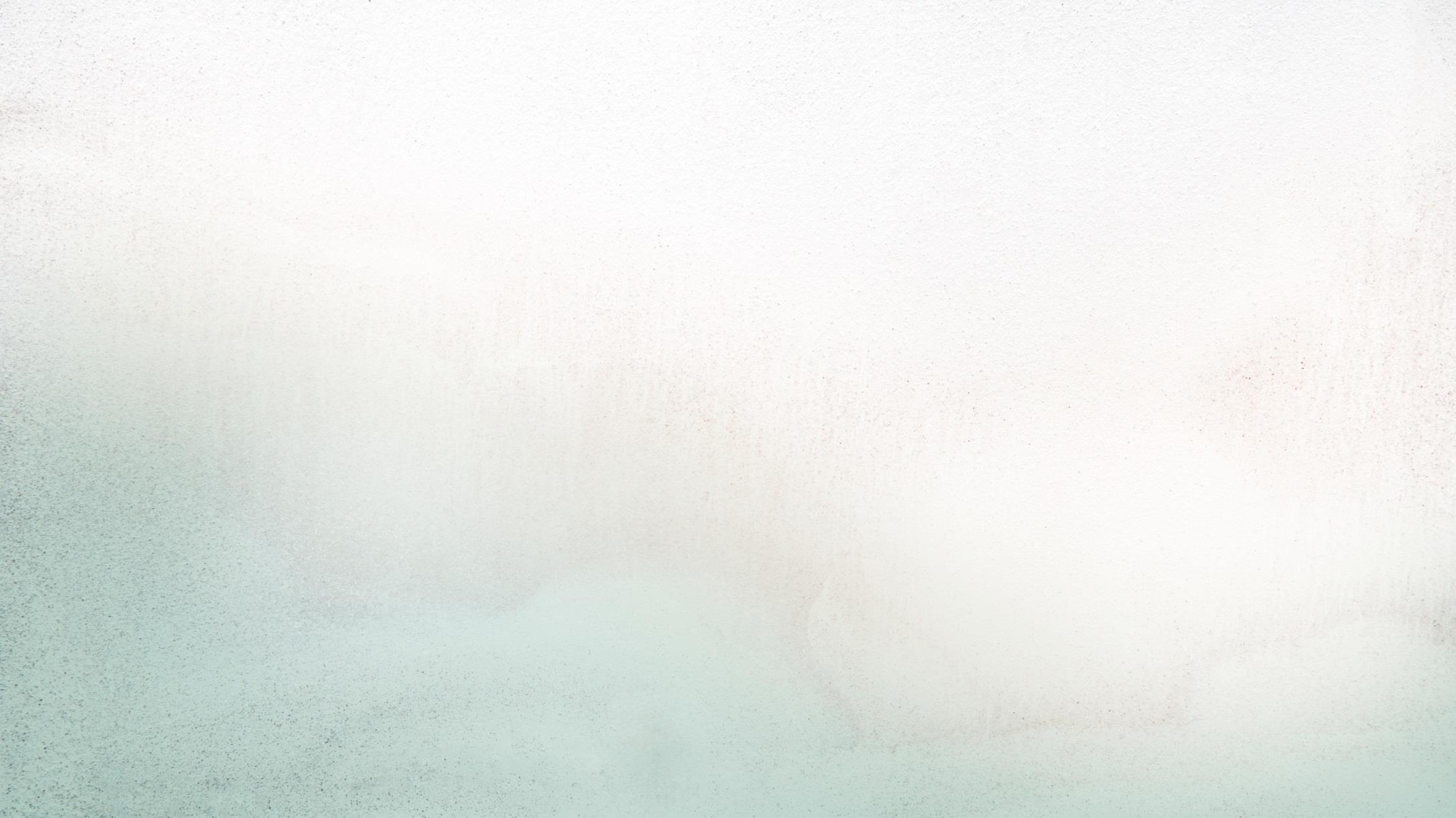 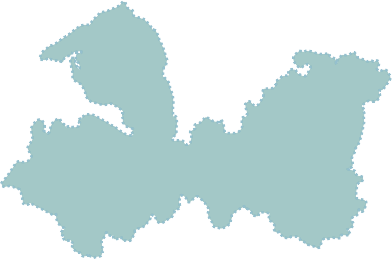 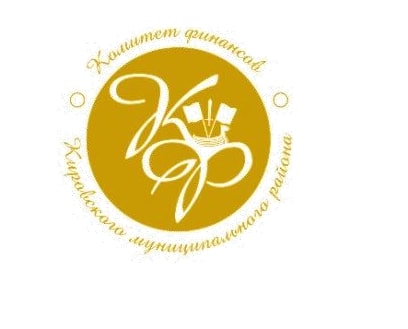 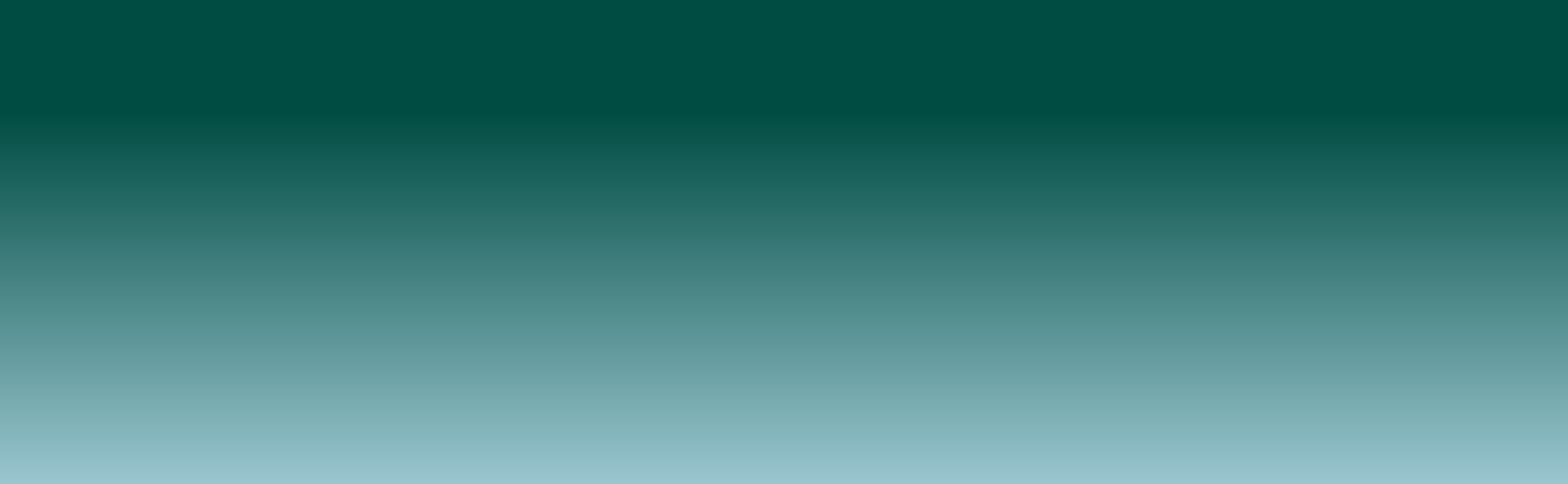 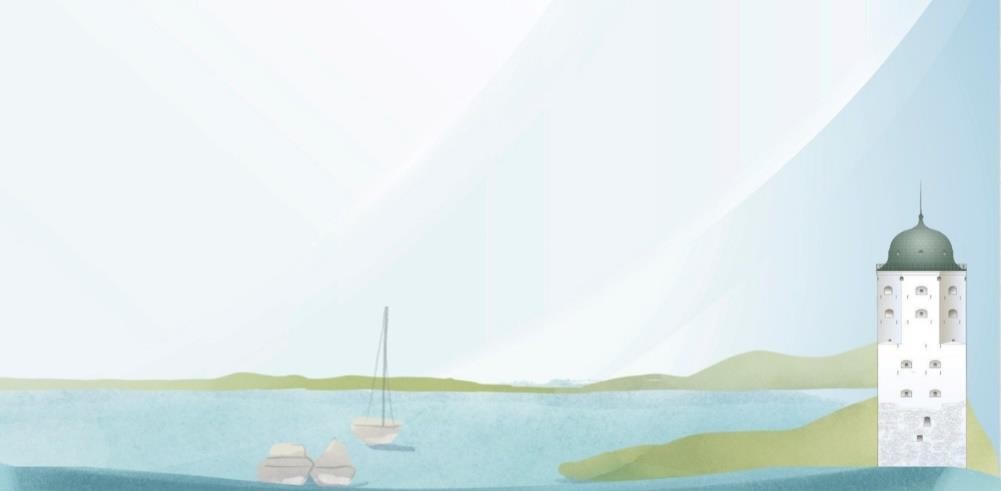 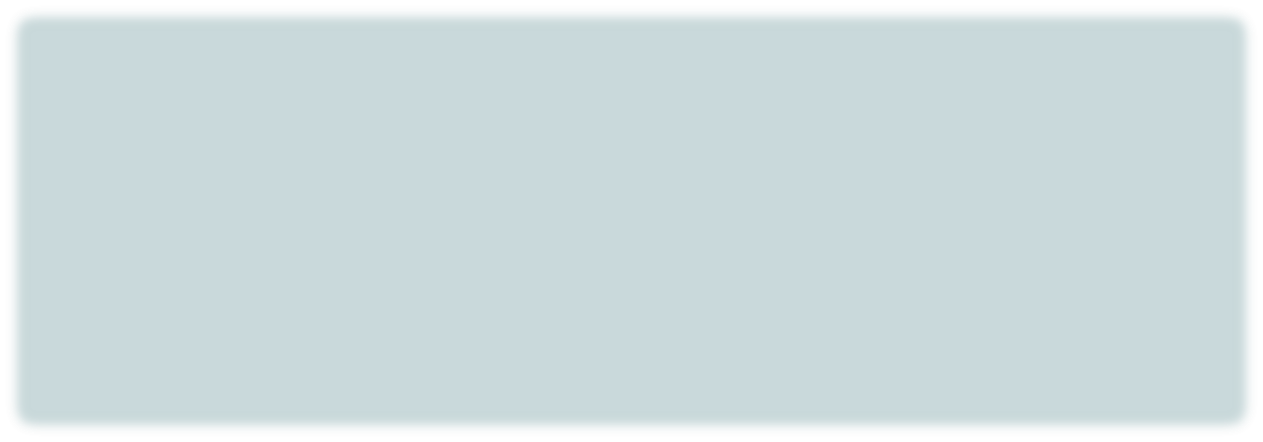 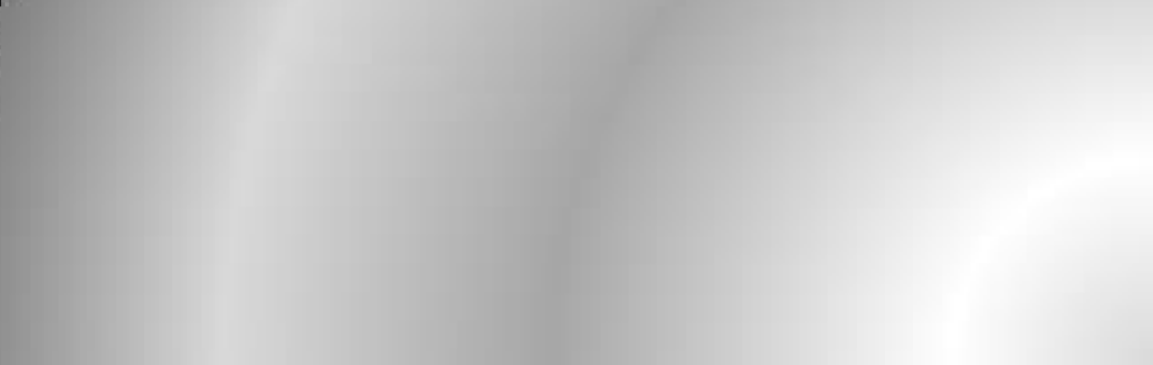 Доходы районного бюджета
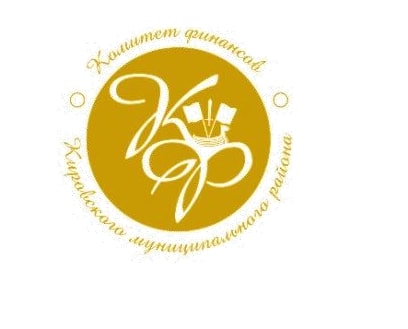 ОБЪЕМ ДОХОДОВ РАЙОННОГО БЮДЖЕТА
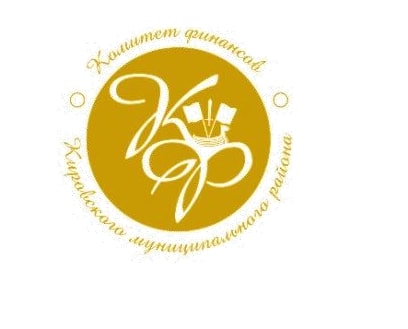 ОБЪЕМ ДОХОДОВ РАЙОННОГО БЮДЖЕТА
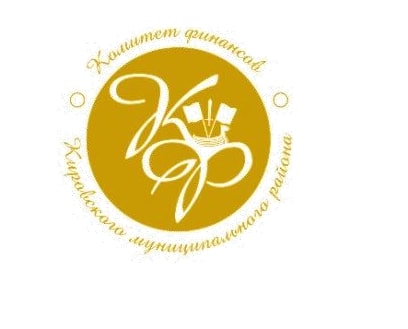 СТРУКТУРА ПОСТУПЛЕНИЯНАЛОГОВЫХ И НЕНАЛОГОВЫХ ДОХОДОВ В 2024 ГОДУ
тыс. руб.
Госпошлины
19 805,0
(1,3%)
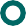 Налог на доходы физических лиц
Налоги на совокупный доход
1 551 634,5
(100%)
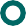 581 715,7
(37,5%)
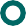 728 461,1
 (46,9%)
Акцизы
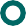 2 834,0
 (0,2%)
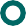 Неналоговые доходы
218 838,2
(14,1%)
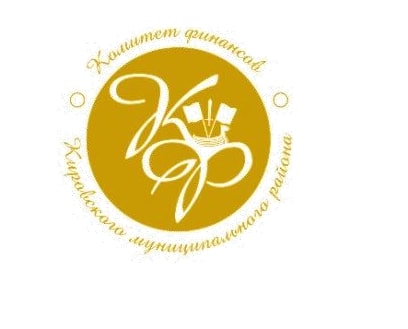 СТРУКТУРА ПОСТУПЛЕНИЯНАЛОГОВЫХ И НЕНАЛОГОВЫХ ДОХОДОВ В 2025 ГОДУ
тыс. руб.
Госпошлины
16 426,0
  83%
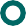 Налог на доходы физических лиц
Налоги на совокупный доход
1 634 694,4
▴ 105%
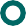 633 092,8
▴103%
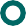 789 202,5 
▴ 108%
Акцизы
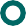 2 778,1
 98%
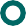 Неналоговые доходы
193 195,0 
 88%
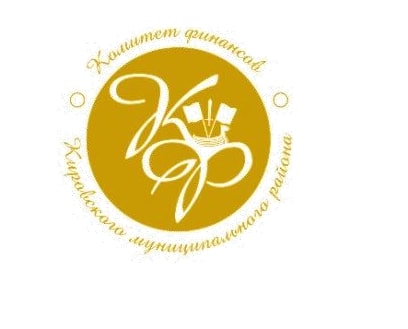 БЕЗВОЗМЕЗДНЫЕ ПОСТУПЛЕНИЯВ 2024 ГОДУ
Прочие
тыс. руб.
3 160,7
(0,1%)
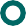 Дотации
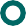 597 129,9
(16,9%)
3 531 519,0
(100%)
Субвенции
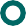 2 421 896,8
 (68,6%)
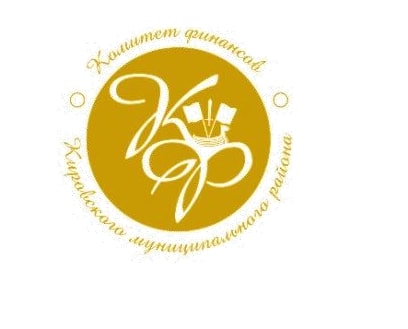 БЕЗВОЗМЕЗДНЫЕ ПОСТУПЛЕНИЯВ 2025 ГОДУ
ИМТ
тыс. руб.
839,4 
 99%
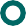 Дотации
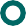 656 842,9
 ▴ 110%
3 185 548,9
 90%
Субвенции
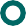 2 527 866,6
 ▴ 104%
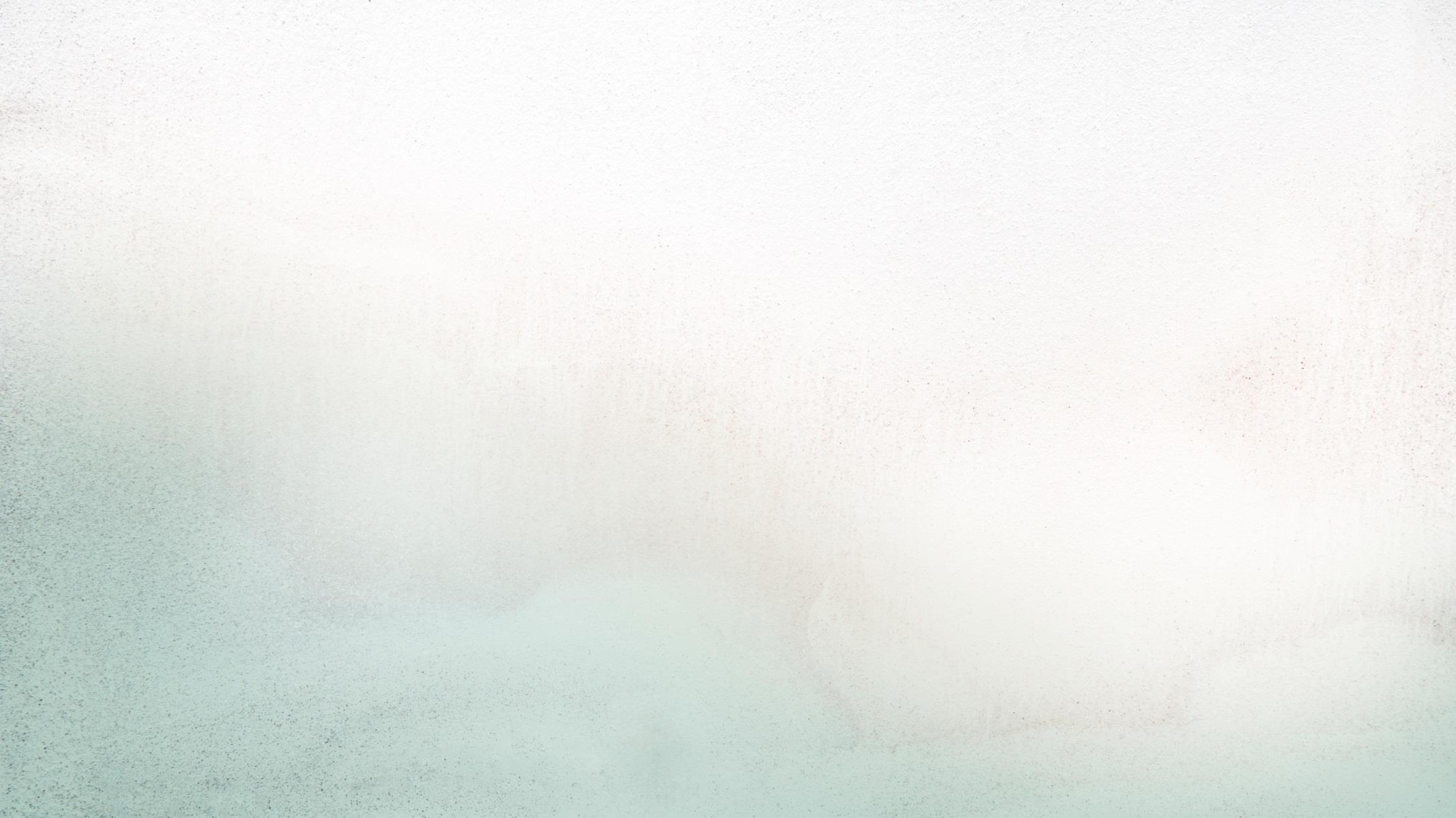 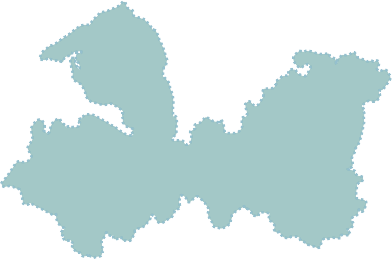 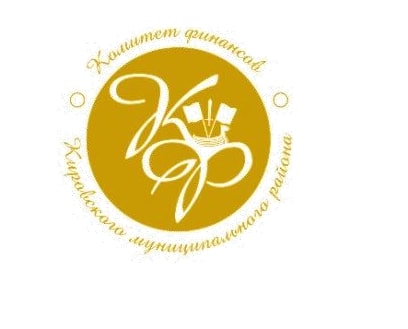 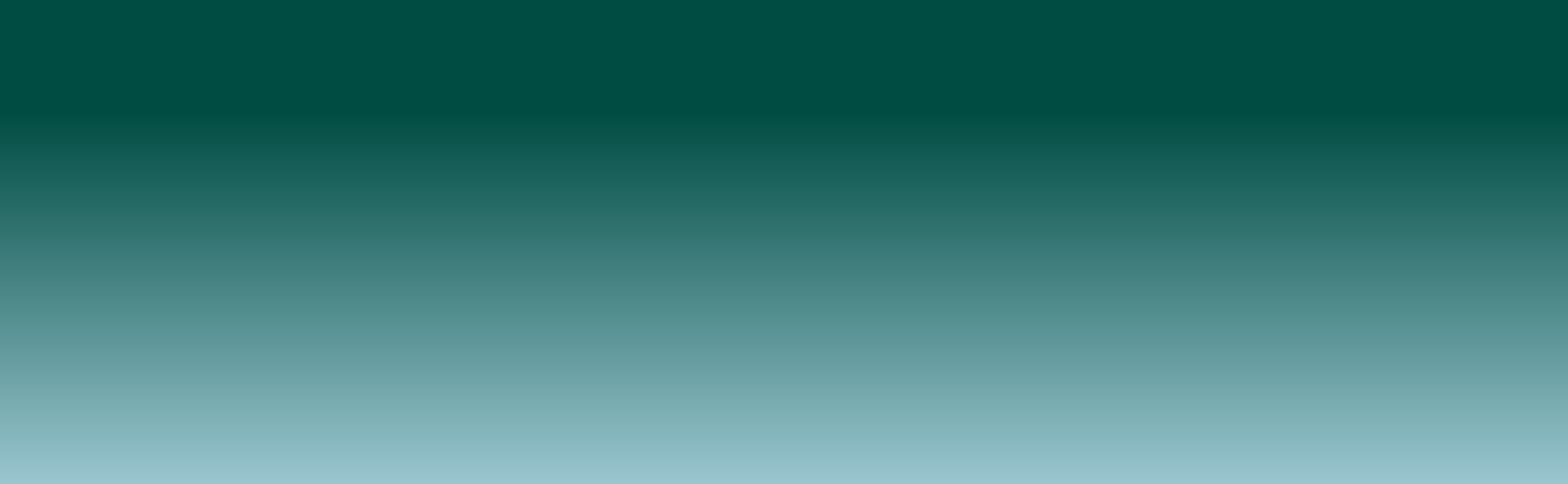 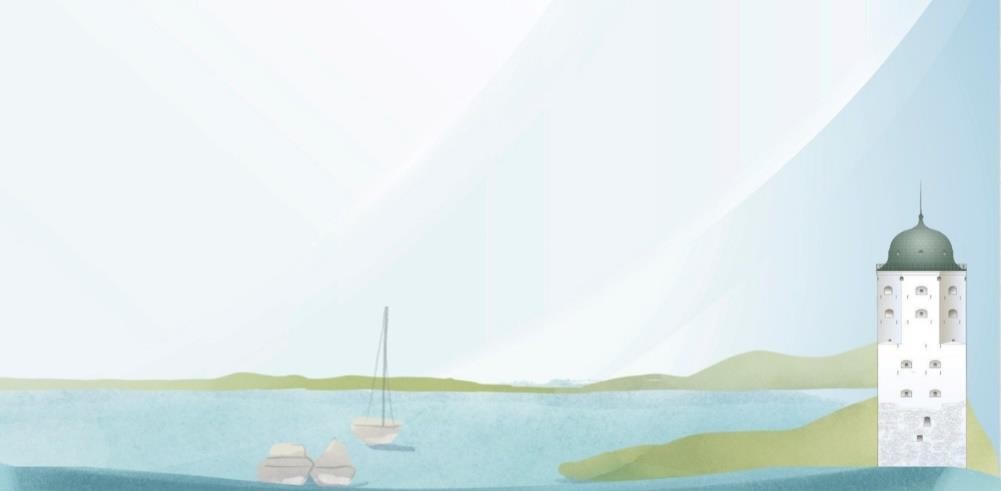 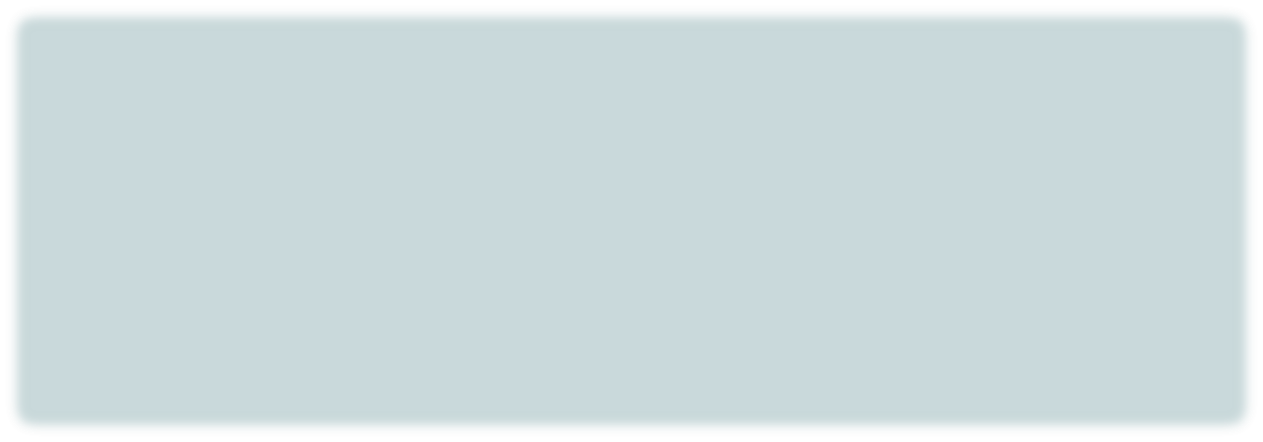 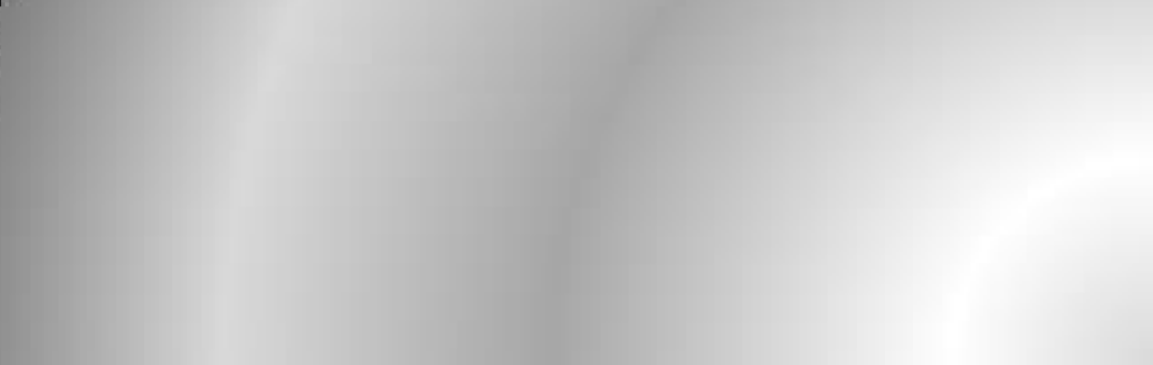 Расходы районного бюджета
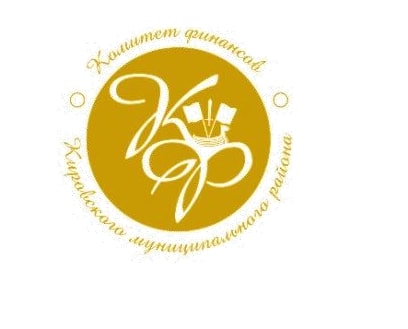 РАСХОДЫ РАЙОННОГО БЮДЖЕТА ПО РАЗДЕЛАМ И ПОДРАЗДЕЛАМ
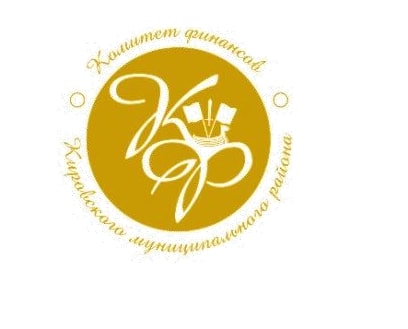 РАСХОДЫ РАЙОННОГО БЮДЖЕТА ПО РАЗДЕЛАМ И ПОДРАЗДЕЛАМ
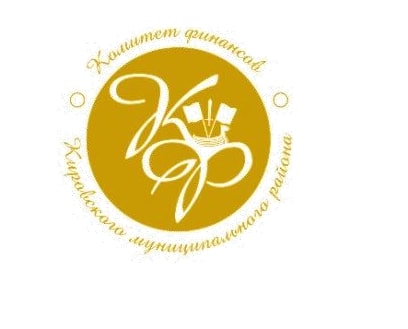 РАСХОДЫ РАЙОННОГО БЮДЖЕТА ПО РАЗДЕЛАМ И ПОДРАЗДЕЛАМ
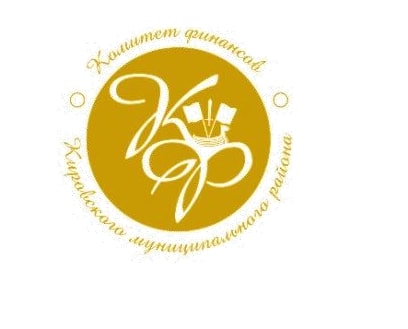 РАСХОДЫ РАЙОННОГО БЮДЖЕТА ПО РАЗДЕЛАМ И ПОДРАЗДЕЛАМ
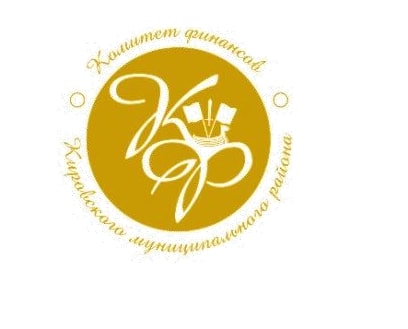 СТРУКТУРА РАСХОДОВ В РАМКАХ МУНИЦИПАЛЬНЫХ ПРОГРАММ
2025 год
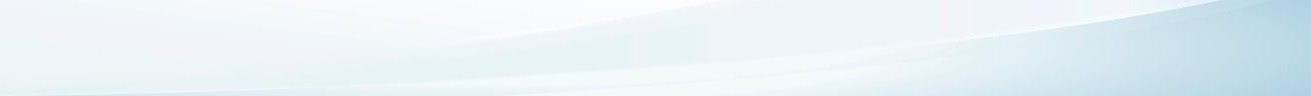 Всего проектов:
Процессная часть
90,8%
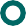 22
4 303 881,7
Проектная часть
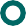 9,2%
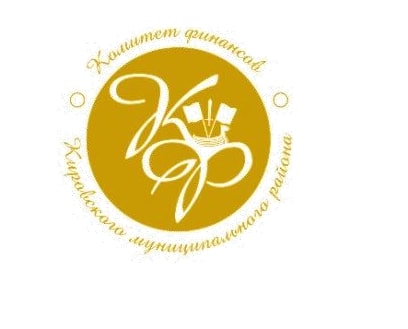 РАСХОДЫ РАЙОННОГО БЮДЖЕТА В РАЗРЕЗЕ 
МУНИЦИПАЛЬНЫХ ПРОГРАММ
 В 2025 ГОДУ
тыс. руб.
Образование
3 263 820,8
5,4%
4,4%
299 438,1
Культура
288 014,2
Финансы
Комплексное развитие
100%
185 010,7
Расходы по МП:
119 748,8
7,4%
Спорт
Дороги
111 360,9
Сельское хозяйство
24 844,5
23,2%
4 303 881,7
Удельный вес МП в расходах: 87,8%
3 789,2
100%
Энергоэффективность
3 345,6
Реклама
Проектная
2 829
Бизнес
Процессная
Безопасность
1 679,9
38,7%
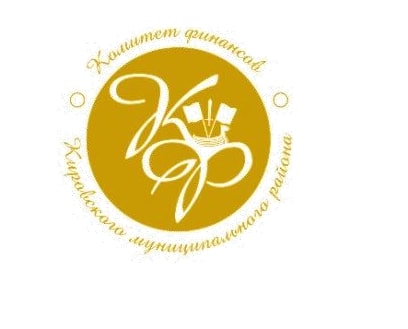 ФИНАНСОВОЕ ОБЕСПЕЧЕНИЕСФЕРЫ ОБРАЗОВАНИЯ В 2025 ГОДУ
Дополнительное образование
тыс. руб.
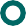 471 499,8 
14,0%
48,4%
Всего
3 352 886,5
Дошкольное образование
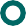 1 495 009,7
 44,6%
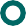 Общее образование
1 386 377,0
41,4%
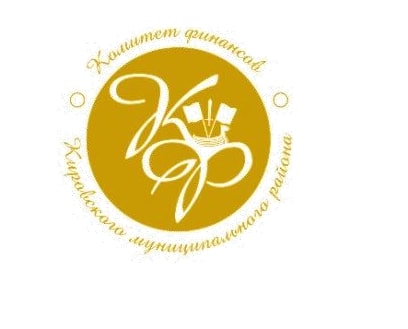 ФИНАНСИРОВАНИЕ НАЦИОНАЛЬНЫХ 
ПРОЕКТОВ В 2025 ГОДУ
тыс. руб.
Всего 
35 526,2
3
ФП “Патриотическое воспитание граждан РФ” Мероприятие реализовано в 12 образовательных учреждениях
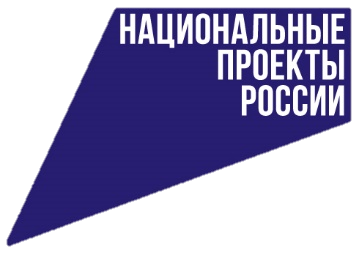 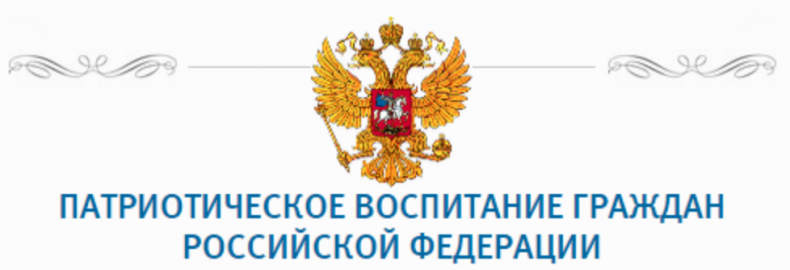 ФБ
34 064,9
ОБ
1 461,3
МБ
0
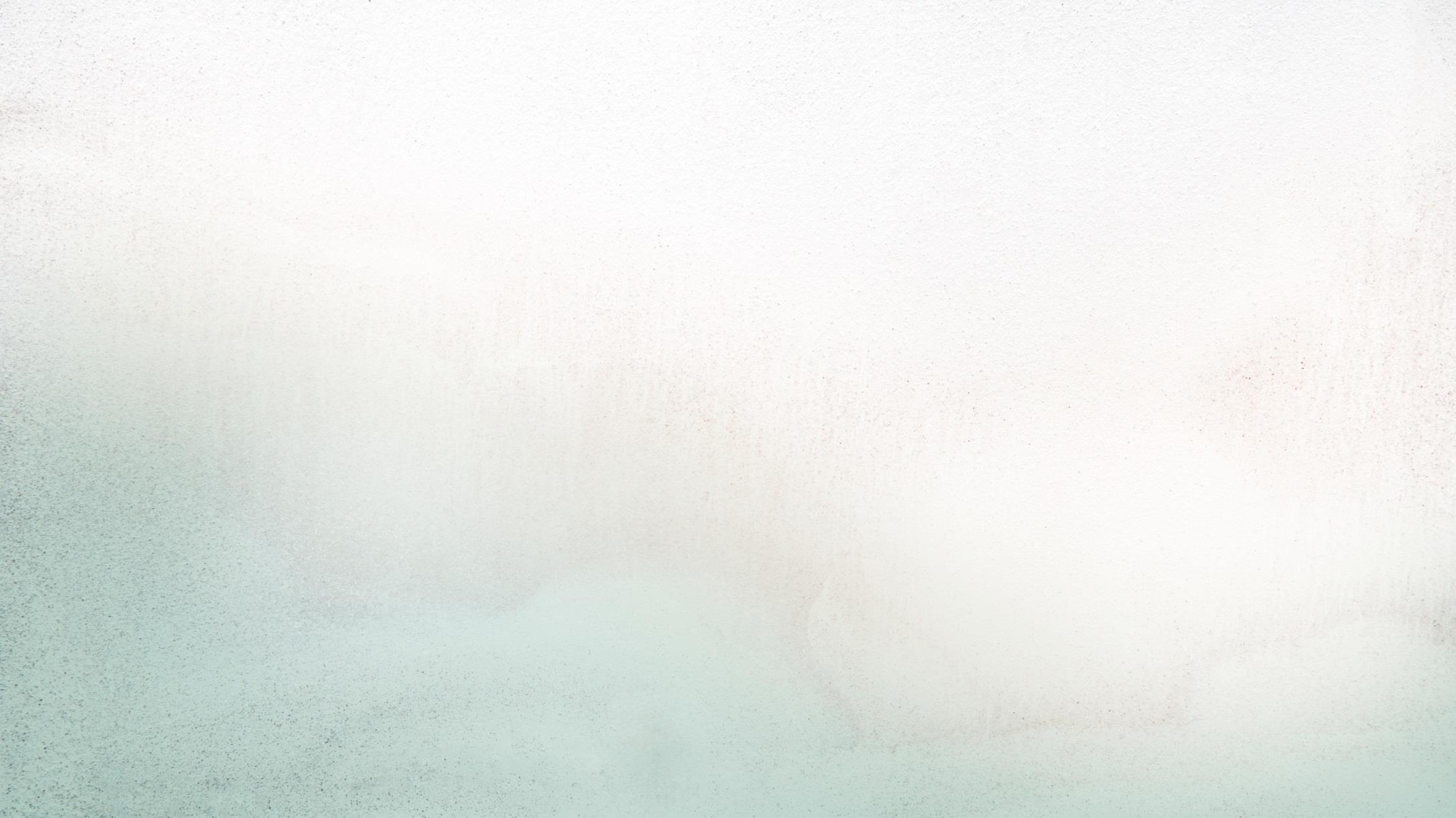 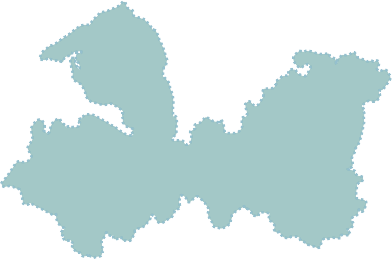 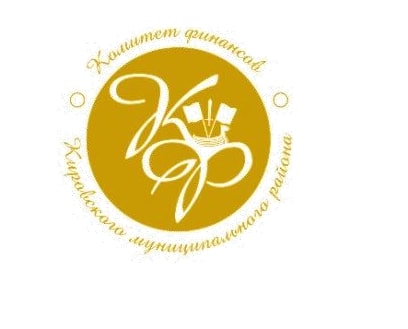 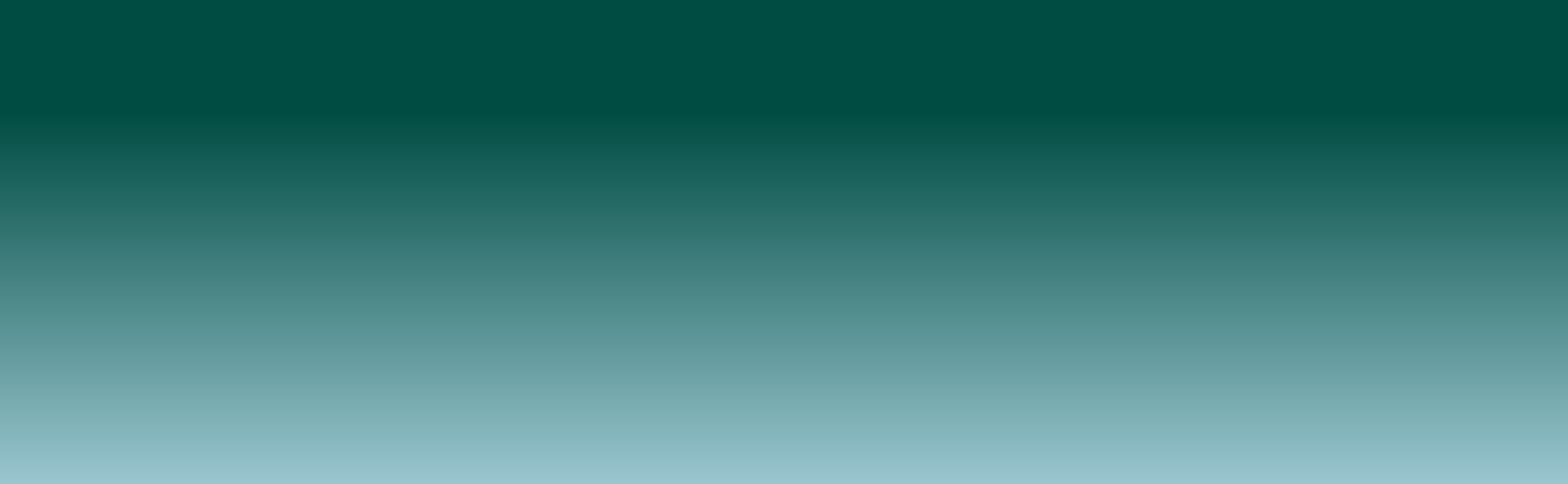 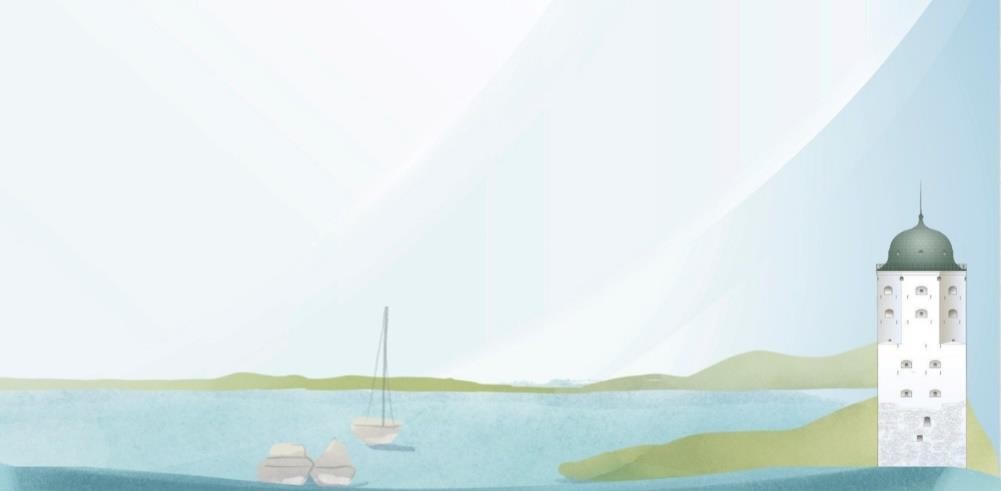 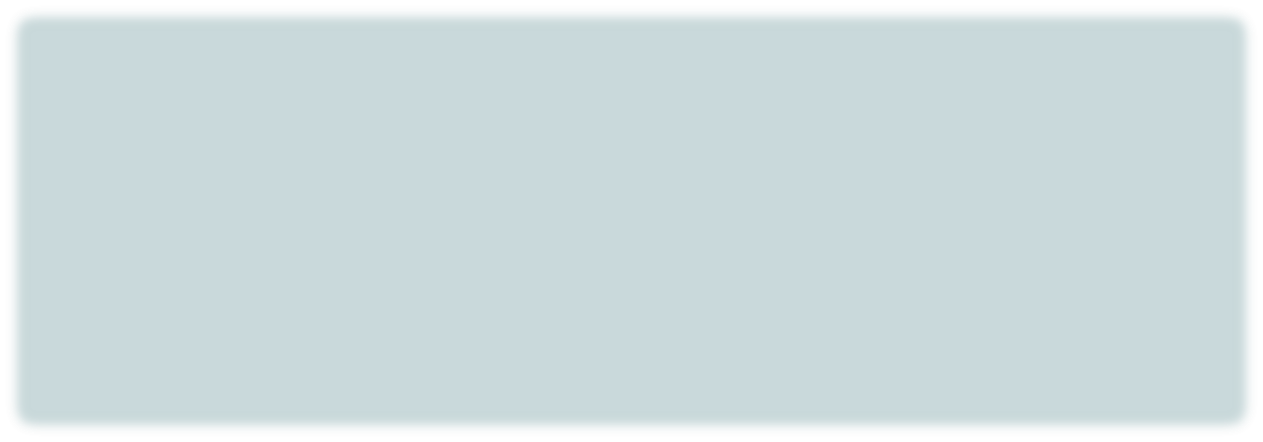 Адресная инвестиционная программа
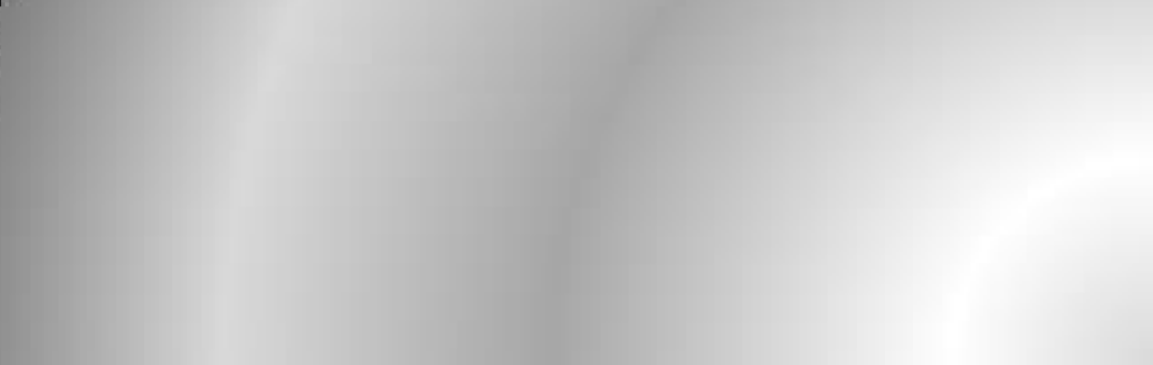 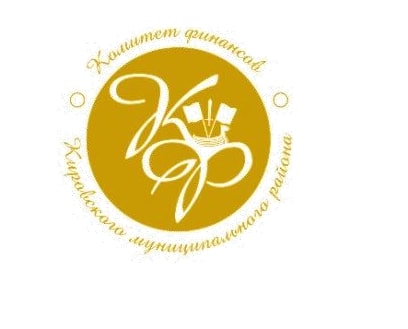 25
АДРЕСНАЯ ИНВЕСТИЦИОННАЯ ПРОГРАММА
Лицей город Отрадное
Строительство бассейна
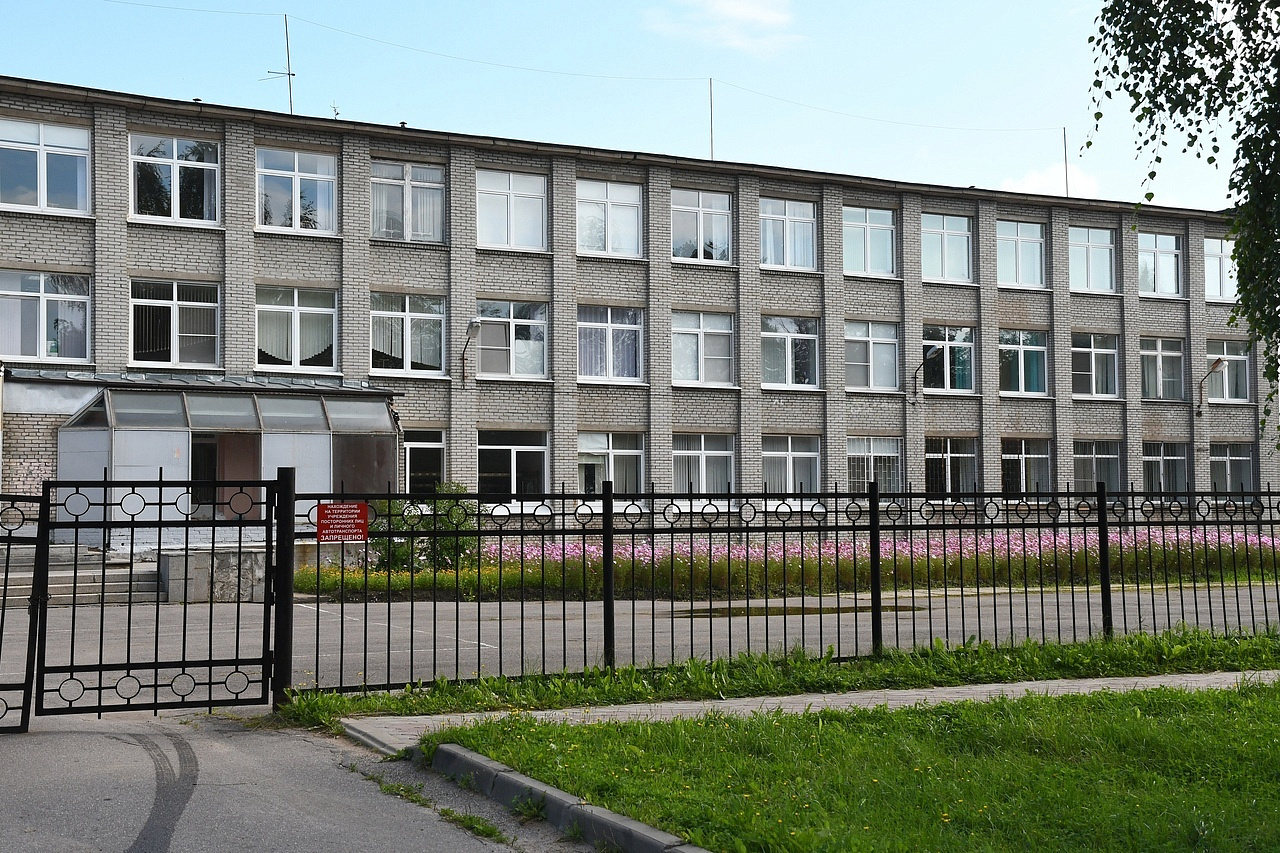 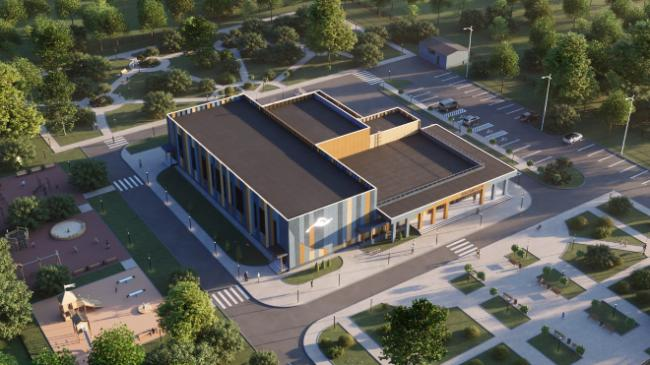 Всего
64 069,0
32 050,6
24 000,0
Строительство школы
Выкуп школы МГА
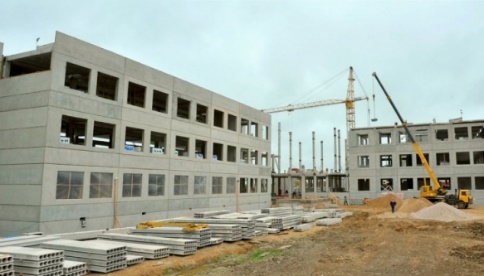 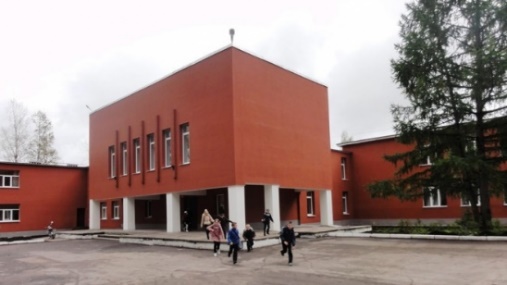 1 305,0
6 713,4
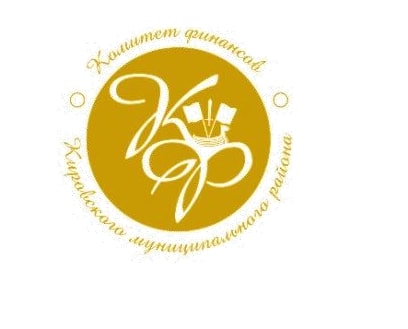 КАПИТАЛЬНЫЙ И ТЕКУЩИЙ РЕМОНТОБЪЕКТОВ В 2025 ГОДУ
Спорт
Культура
тыс. руб.
16 653,8
11 535,3
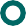 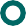 Прочее
48,4%
58 833,2
Всего
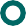 279 353,5
Дороги
Образование
3 590,3
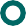 181 740,9
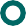 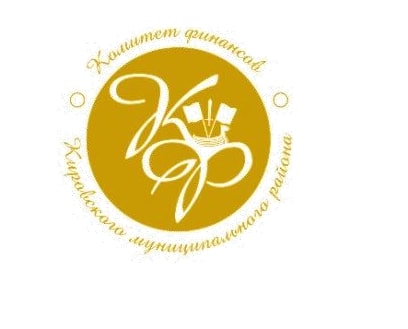 ФИНАНСОВАЯ ПОДДЕРЖКАМЕСТНЫХ БЮДЖЕТОВ В 2025 ГОДУ
48-ОЗ
тыс. руб.
14 500,0
Кредиты
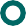 30 000,0
Всего МБТ:
309 958,1
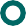 Дороги
7 468,9
Расходов района: 6,4%
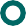 Финансовая поддержка
13 000,0
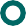 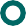 Дотации на сбалансированность
74 132,1
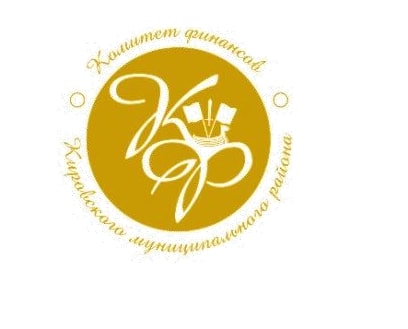 Официальный сайт Кировского муниципального района Ленинградской области – https://kirovsk-reg.ru/
Комитет финансов Кировского муниципального района Ленинградской области – https://kirovsk-reg.ru/komfin
Сайт «Открытый бюджет» Ленинградской области – budget.lenobl.ru
Сайт комитета государственного финансового контроля Ленинградской области – gfc.lenobl.ru
Сайт контрольно-счетной палаты Ленинградской области – www.ksplo.ru
Сайт Министерства финансов Российской Федерации – minfin.ru

    По всем интересующим Вас вопросам, а так же вопросам  взаимодействия в сфере открытости и прозрачности бюджетных данных, 
для отзывов и предложений Вы можете обратиться в Комитет финансов Кировского муниципального района Ленинградской
    области по телефону
                                                                                                                       (813 62) 21-417
      Комитет финансов Кировского муниципального района Ленинградской области
Адрес: 187342, Ленинградская область, г. Кировск, ул. Новая, д. 1
Телефон: (813 62) 21-417
Е-mail: komfin@kirovsk-reg.ru
СПАСИБОЗА ВНИМАНИЕ
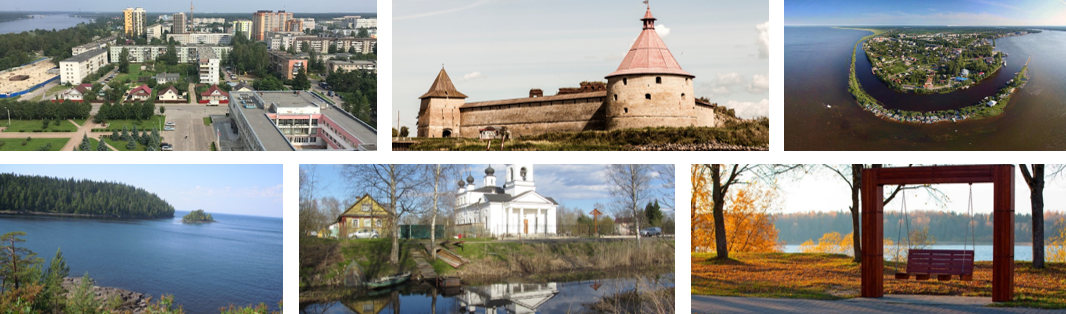